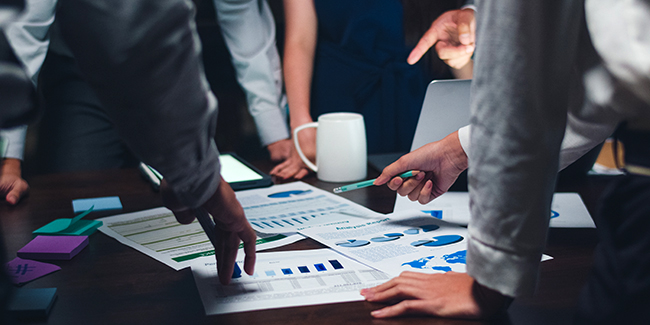 Mesure d’impact de l’accompagnement de Positiv
Synthèse - Tous Pop
4 juillet 2024
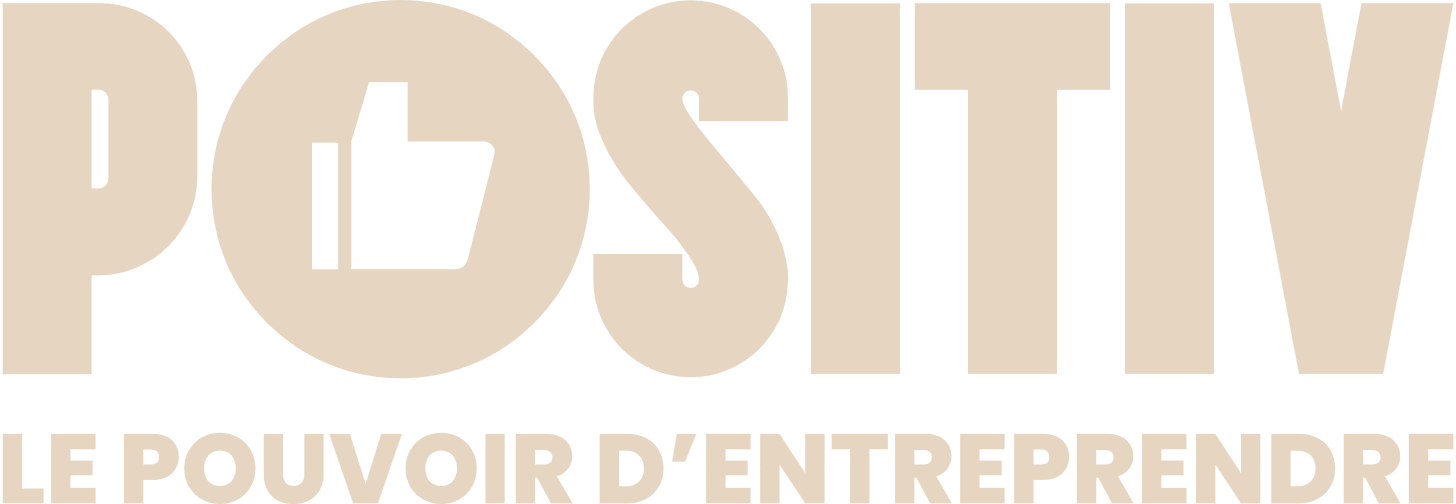 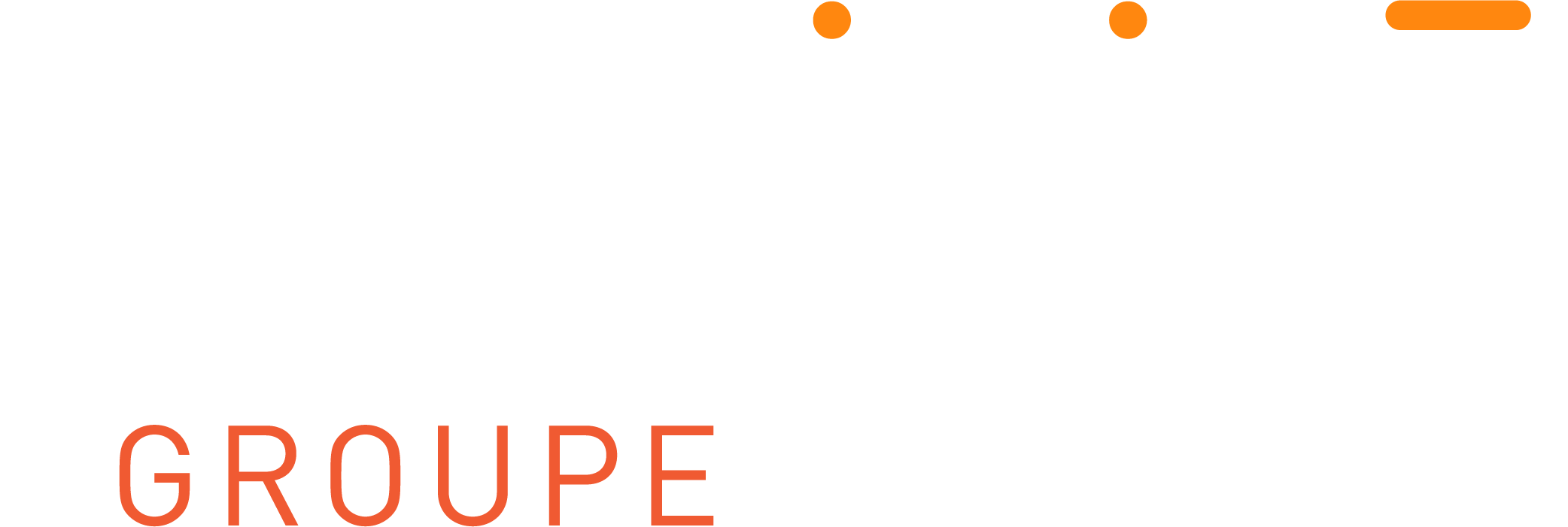 1
La mesure d’impact de l’accompagnement par Positiv
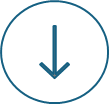 Le protocole de l’étude d’impact
Positiv réalise régulièrement une mesure de l’impact de son accompagnement. C’est le moment de « lever le nez » et faire le point de ce que l’on apporte – ou pas assez – aux bénéficiaires et à la société en général.
Etudes des effets de l’accompagnement auprès de tous les Positiveurs ayant terminé leur parcours de fin 2020 à fin 2023, soit près de 8 000 personnes.
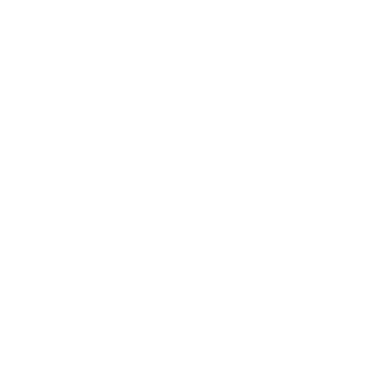 01 - Cadrage
02 - Enquête
Qui mieux que les Positiveurs savent l’effet de l’accompagnement ? 
Près de 1400 réponses collectées, par mail / tél, en avril -mai
Compilation statistique des réponses déclaratives, croisement avec les données publiques sur les entreprises, calcul des indicateurs d’impact, remontée des commentaires…
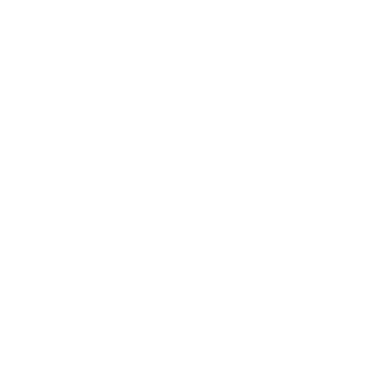 03 - Analyses
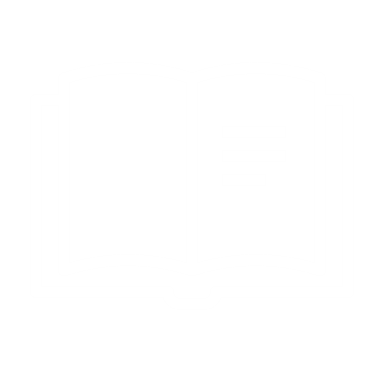 04 - Rapport
Production du rapport de mesure d’impact de l’accompagnement par Positiv, présentation exclusive à ‘Tous pop!’ le 4 juillet
[Speaker Notes: L’enquête présente une très bonne représentativité au regard du fichier de contact, sur les variables de calage suivantes : le genre, l’âge, la situation professionnelle
Avec 1 343 réponses, le taux de réponse est de 17% et la marge d’erreur maximale théorique estimée pour l’enquête est de 2,45 points.]
POSITIV, une association engagée pour l’inclusion dans l’emploi
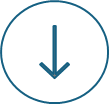 Les missions de Positiv
La mission de l’association est d’accompagner les personnes éloignées de l’emploi, quels que soient leur âge, leur genre ou leur parcours, habitants des quartiers prioritaires de la ville et/ou bénéficiaires des minimas sociaux, à retrouver le chemin de l’emploi à travers la création de leur entreprise ou le retour à un emploi durable. 
Positiv aide à dépasser les stéréotypes négatifs entretenus sur eux et sur leurs territoires, à renforcer leur estime de soi, à lever les obstacles matériels ou de réseau, et à améliorer leur employabilité.
« Tout le monde n’a pas la même histoire, les mêmes origines, le même parcours, ne vient pas des mêmes territoires, mais avec audace, combativité, engagement et la volonté profonde d’agir personnellement et professionnellement dans l’intérêt collectif, on peut déconstruire des clichés, faire des diversités une richesse, être acteur de sa vie, et prendre sa part pour construire une économie positive. »
L'accompagnement proposé chez Positiv comprend 3 grandes étapes
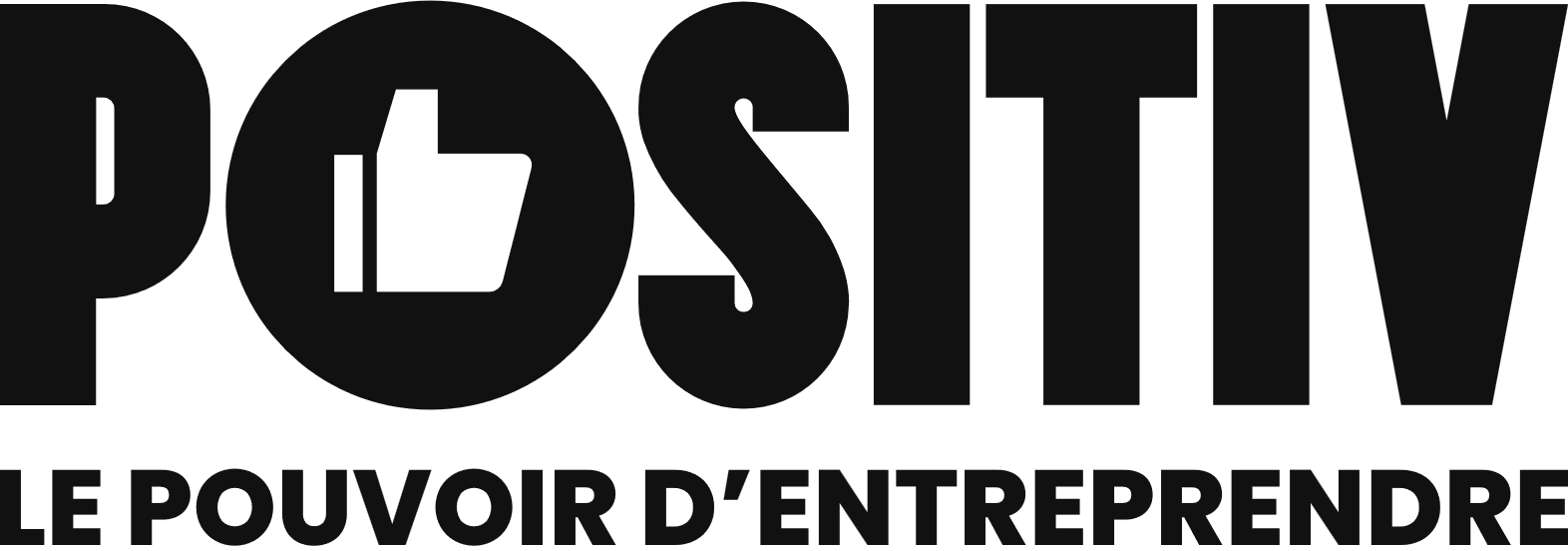 Les principaux enseignements
Retours d’expériences sur l’accompagnement, par les Positiveurs
Selon les positiveurs, l’association permet également de…
Se sentir aidé
Avoir de l’écoute / conseils / information
Être rassuré
Avoir du soutien
Obtenir pleins de bons conseils pour la création 
Cadencer les démarches 
Aider dans l’administratif
Trouver des financements
Garder la détermination et le moral
S’informer sur les dispositifs et les démarches
Indice de recommandation élevé pour l’accompagnement de Positiv
8/10
01
Extraits des réponses des Positiveurs
des répondants sont satisfaits de la qualité des conseils
85%
des répondants sont satisfaits de la relation avec les conseillers
88%
Net promoter score (NPS) auprès des créateurs d’entreprise accompagnés
+46
Extraits des réponses des Positiveurs
Un accompagnement créateur de belles histoires
Grâce à l'accompagnement de Positiv' et l'expérience acquise en tant que travailleur indépendant, j'ai pu intégrer une EITI. Lorsque j'accompagne, je connais la situation de chacun pour l'avoir vécu et cela me permet d'offrir une plus grande proximité.
Positiv m'a surtout aidé à structurer la mise en place de mon projet surtout au niveau de mon étude de marché qui a été déterminante pour trouver les financements. 
Merci à vous tous et bonne continuation!!
02
Un grand merci à Positiv Planet et à mon conseiller. Votre aide a été déterminante pour la création de mon entreprise et sa gestion.
Positiv m'a aidé à solidifier et recadrer ce que j'avais déjà démarré dans mon parcours de création d'entreprise
Je suis très satisfaite de l’accompagnement.  Ma création d'entreprise va aboutir pour cet été et j'ai hâte. Ma conseillère est parfaite. Dynamique et rassurante, elle sait me guider, conseiller mais aussi me remettre aussi en question pour le bien de mon entreprise. J'ai peu de disponibilité avec mon CDI, mais elle a toujours su s'adapter à mon EDT. J'ai déjà recommandé et je continuerai à recommander Positiv Planet.
Les principaux enseignements
L’impact de l’accompagnement sur la création d’entreprises
De nombreuses entreprise créées (768 créateurs dans l’enquête)
Des secteurs d’activité très variés (33% artisanat / commerce)
Très majoritairement indépendants de réseaux d’enseignes
02
de pérennité des entreprises 1 an après la création
91%
Des entreprises génératrices d’activité
286 créateurs ont indiqué un montant précis de chiffre d’affaires pour la 1ère année d’activité de leur entreprise
Total : 3,7 millions € 
CA moyen de 13 000 € (hors valeurs 
En plus du Positiveur, les créateurs ont recruté 79 personnes pour une durée d’au moins 3 mois
7 créateurs ont généré plus de 100 000 € la 1ère année
de pérennité des entreprises 3 ans après la création
85%
des Positiveurs n’avaient aucune expérience de création d’entreprise
78%
des Positiveurs prévoient une augmentation de l’activité
44%
[Speaker Notes: CA médian de 536 €]
Une prise en compte des enjeux sociaux et environnementaux
Je crée des collections avec de nouveaux tissus mais aussi en upcycling.
En imprimant uniquement à la demande, mon entreprise évite le gâchis de papier. Elle s'est engagée auprès des auteurs et autrices pour une relation transparente, bienveillante et équitable.
Nous œuvrons dans l'accompagnement de la gestion des relations sociales.
02
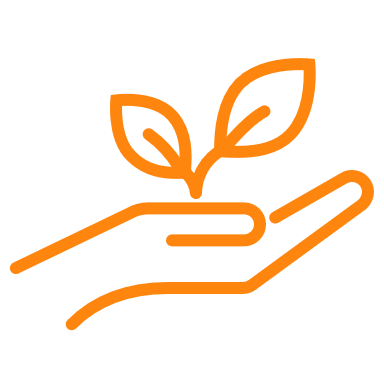 Extraits des commentaires des Positiveurs
Les principaux enseignements
L’impact de l’accompagnement sur la situation professionnelle
La création d’entreprise prend du temps et n’aboutit pas toujours. Néanmoins, cela ne signifie pas que l’accompagnement n’a pas été utile et que le bénéficiaire n’a pas avancé dans sa situation professionnelle.
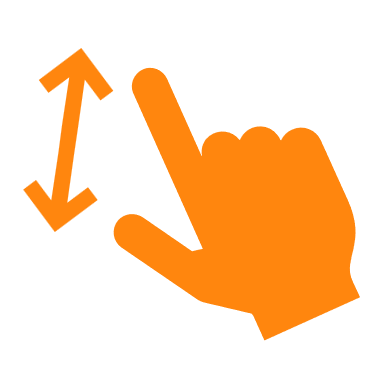 03
de sorties positives à 6 mois
72%
Plus de chances d’être en emploi ou gérant après 6 mois qu’avant l’accompagnement
3x
des Positiveurs, créateurs ou non, ressentent une évolution favorable de leur situation professionnelle dès 1 an
1/3
57%
Les recommandations des Positiveurs
Mettre en réseau les Positiveurs ;
Eviter de donner trop d'informations d'un coup ; 
Davantage accompagner et conseiller sur les déclarations d'impôts ;
Insérer la notion d'auteur-créateur dans le parcours d'accompagnement et explorer tous les types de statuts ;
Renforcer l’encadrement dans la recherche de financements auprès des institutions publiques et privées ;
Proposer un accompagnement dans la recherche de partenaires stratégiques pour le pilotage des activités ;
Mettre en place une équipe de coach pour le commercial ; 
Elaborer un programme d'accompagnement spécifique pour personnes RSA, SDF, incluant Emmaüs, le Secours populaire, ANPE, ou d'autres structures...
03
Extraits retravaillés des réponses des Positiveurs
[Speaker Notes: Vous auriez pu regrouper les personnes en situation proche pour créer un réseau
Des rencontres avec d'autres "accompagnés" pourrait être organisée. Cela permet : Le partage, le réseau, ou tout simplement la relation sociale (surtout pour les personnes en inactivité,  la majorité je pense).
"De se tourner plus vers les jeunes chômeurs au lieu d'attendre un emploi qui ne vient pas, plein de gens ont peur de créer une entreprise mais serait capable. Je l'ai fait"
"Eviter de donner trop d'information d'un coup, se retrouver à lire des gros classeurs au premier rdv peut être décourageant/angoissant.« 
Avoir plus d'aide et conseils sur les déclarations d'impôts à faire. Je n'avais pas compris qu'en plus de l'Urssaf je devais déclarer le CA aux impôts.
Ce qui m'a manqué c'est me soutenir comme garant pour trouver plus facilement un local commercial
Il faudrait mettre en place un accompagnement après la création de l'entreprise, pour les aider dans le développement et le suivi de l'entreprise.
J'aurais seulement aimer avoir un mot de leur part pour me dire que l'accompagnement était fini, car je n'ai plus eu de nouvelles de jour au lendemain et certains points sur les étapes que me restait à faire n'en pas été assez claire
il faudrait un pole écrivain dans positiv, un lien avec les entreprises d'aide à l'impression d'un dvd et d'un blu-ray plus un lien avec les journaux gratuits, pour la télévision il y a bfm business
J aurai aimé etre aidé post creation.des la creation je n ai plus eu de contact avec la personne qui m a suivie et je trouve ça dommage que l accompagnement s arrêté des la création
Il m'a manqué quelques informations post création d'entreprise sur l'ensemble des documents administratifs à suivre et à faire tous les ans (CFE...)
Il serait bon de pouvoir joindre le service, même après l'accompagnement...il m'a drôlement manqué lord du dépôt de bilan de webportage
insérer la notion d'auteur-créateur dans la parcours d'accompagnement/c'est un statut qui prend en compte bcp de chose, un peu comme celui de créateur d'entreprise/ ça pourrait intéresser beaucoup de personne dans des cas similaires au mien.
Un meilleur encadrement dans la recherche de financement auprès des institutions pûbliques et privées + Un accompagnement dans la recherche de partenaires stratégique pour le pilotage des activités
Peut-être une équipe de coach pour le commercial
Programme d'accompagnement Spécifique pour personnes RSA, SDF, incluant EMMAÜS,SECOUR POPULAIRE, ANPE, ou d'autres Structures...!
Il aurait été très utile d'être mis en contact avec des organismes publics pour aider à démarrer les personnes dans le besoin /même un petit contrat/ un coup de pouce pour débuter. Nous nous sommes senti un peu abandonné après la fin de l'accompagnement.
J'aimerai bien créer du lien avec d'autres jeunes entreprises bien être pour se créer un réseau er une force de travaille liée à notre activité commune. Échanges et rencontres autour du bien être par la création d'un forum ou d'un événements collectifs qui mettait plus de lumière sur nos activités et nos lieux de travaille.  Disposer d'un lieu d'activité en commun où d'un répertoire des praticiens du bien être autour de chez vous.
J'aimerai pouvoir adhérer au Club des Positiveurs comme on me l'avait proposé auparavant, j'aimerai pouvoir continuer à avoir un suivi d'une fois par mois pour m'aider à continuer de développer mon entreprise vers quelque chose de fiable, durable et pérenne.
Proposer plus de visioconférence pour éviter d'annuler des rdv à cause de l'activité de l'entreprise. Nous permettre d'échanger tout en étant présent sur notre lieu d'activité
L'accompagnement devrais porter jusqu'à six mois d'activité au moins
L'accompagnement m'a permis un regard extérieur et la validation de la faisabilité. Dommage qu'il n'y ait aucun contact ni suivi après lancement pour pallier aux difficultés rencontrées ou échanger sur les choix qui ont été faits  et les réorienter si besoin, notamment en ce concerne l'inscription, le brevet ou le statut.
Mettre des personnes qui ont créer une ou des sociétés en face de nous, qui ont du faire face à des difficultés. J'avais besoin de concret. Au final un livre m'a donné le b. a.-ba  et les conseils de proche ayant entrepris m'ont été précieux pour me lancer.
J'aurais seulement aimer avoir un mot de leur part pour me dire que l'accompagnement était fini, car je n'ai plus eu de nouvelles de jour au lendemain et certains points sur les étapes que me restait à faire n'en pas été assez claire]
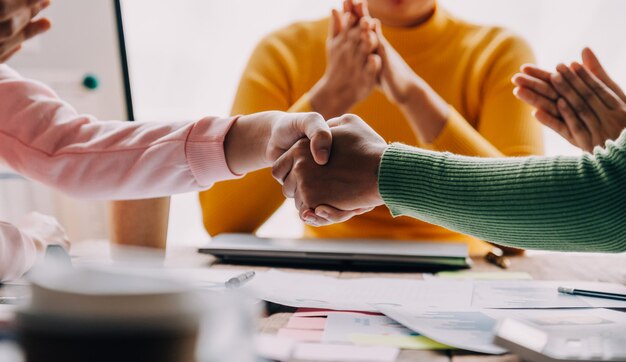 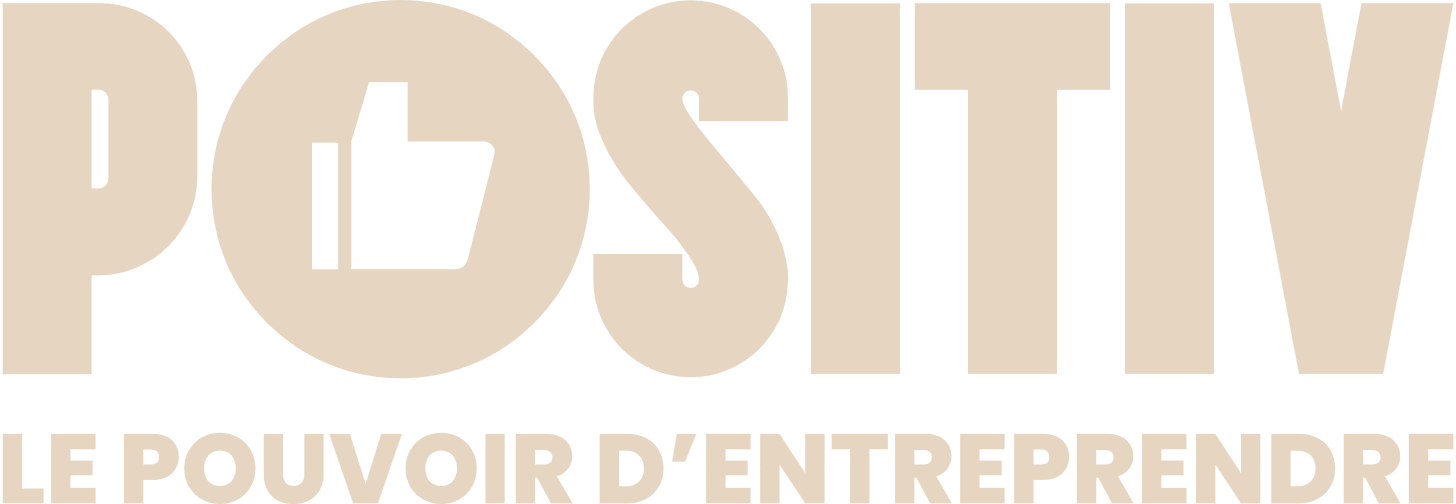 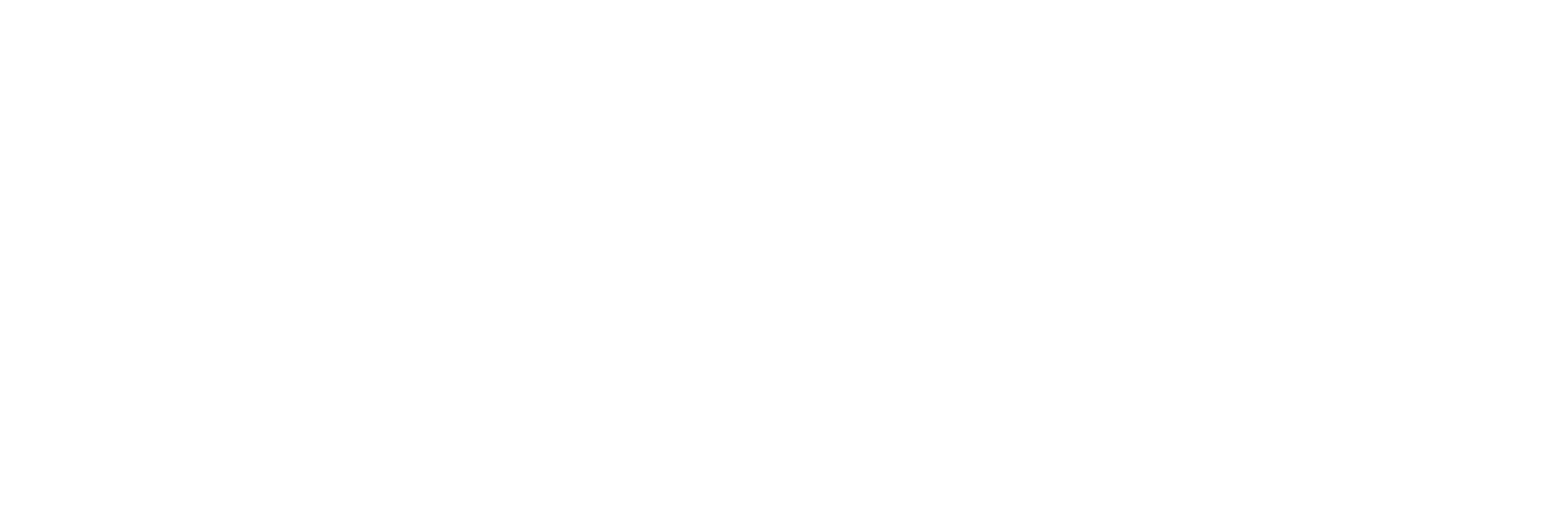 Evaluation de l’impact de l’accompagnement de Positiv
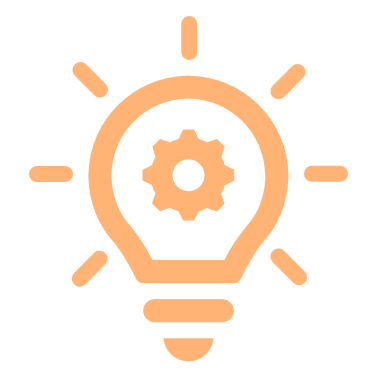 Extraits des commentaires des bénéficiaires
Retours sur l’expériences des Positiveurs
Bonne qualité d’écoute et bonne disponibilité de ma conseillère
J’ai vraiment eu la sensation d’être écouté, aidé et compris par ma conseillère
Équipe top ! 
C'est une association incroyable pour le bien commun
La conseillère est très aimable et ses conseils précieux
Fluide et rapide
Poursuivez votre travail, vous faites la différence auprès des jeunes.
J'ai aiguillé plusieurs collègues nouveau diplômé du sport vers positive planète
Continuez comme ça et surtout merci👍🏼
Merci de m'avoir laissé ma chance. Tout était parfait!
Ma conseillère m'a beaucoup aidé et bien conseillé notamment pour la location d'un local. Elle a bien pris en compte ma situation familiale.
J'ai régulièrement des stagiaires qui souhaitent se lancer et je donne les coordonnées positive planète
Je recommande positiv. C'est le meilleur accompagnateur pour la création d'entreprise le plus efficace et le moins coûteux.
L'accompagnement était super. J'ai apprécié  la disponibilité de la conseillère. Un grand merci à  toute l'équipe positiv.
Aujourd’hui j’aimerai encore un rendez-vous.
Un accompagnement personnalisé et très riche, je suis plus que reconnaissante pour le suivi et l'aide apporté pour la création de mon entreprise.
01